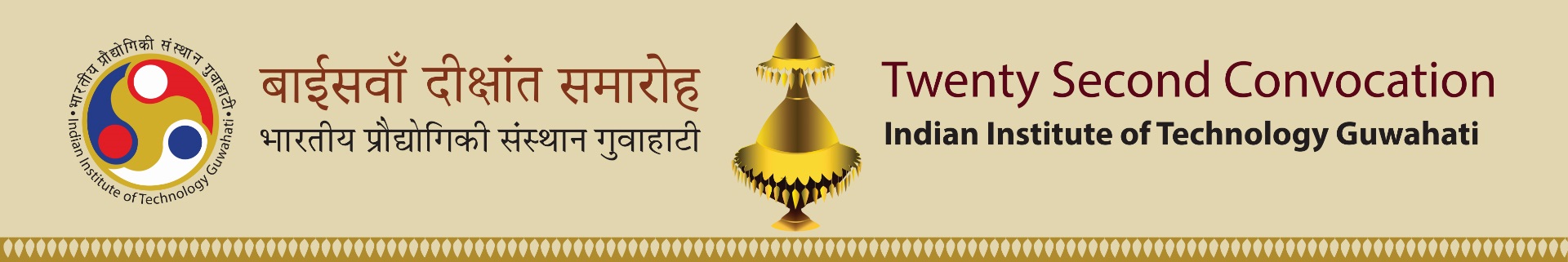 Head Of the Department
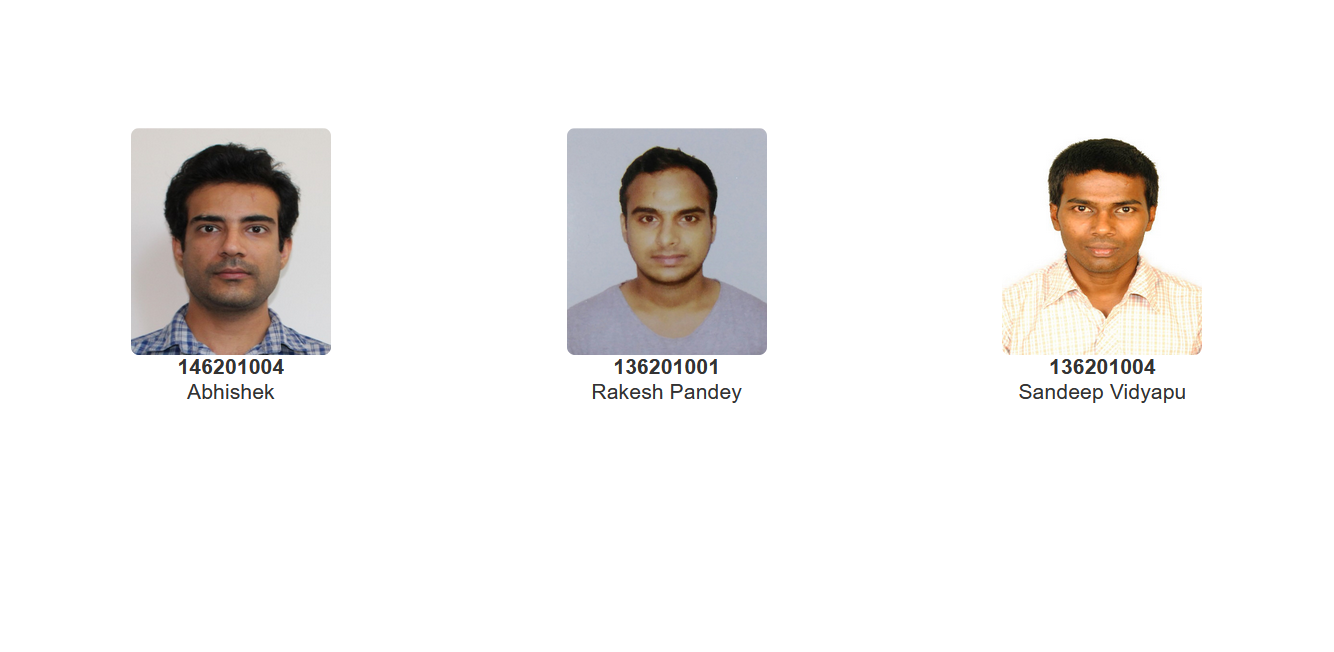 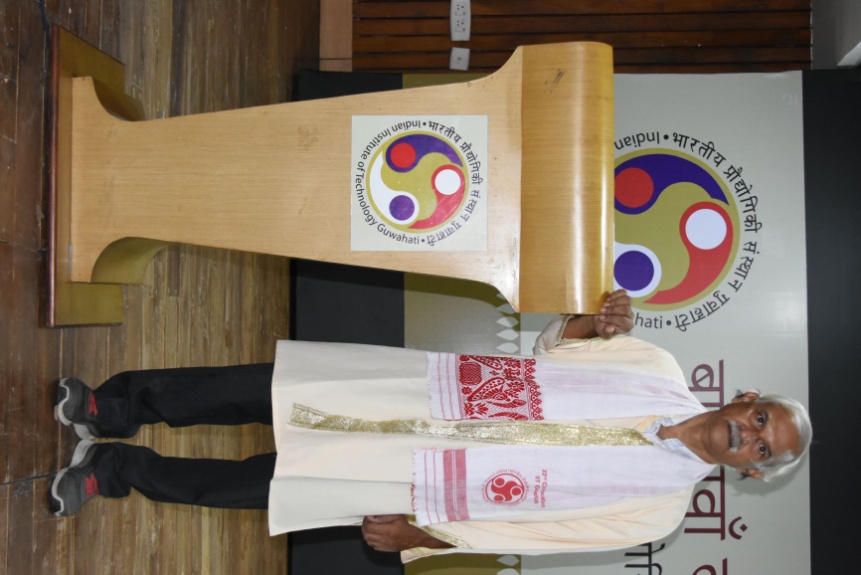 Prof. Jatindra Kumar Deka
Dual Degree(M.Tech+PhD) (Department of Computer Science and Engineering)